Cache Memory and Performance
Many of the following slides are taken with permission from 

Complete Powerpoint Lecture Notes forComputer Systems: A Programmer's Perspective (CS:APP)
Randal E. Bryant and David R. O'Hallaron 

http://csapp.cs.cmu.edu/public/lectures.html

The book is used explicitly in CS 2505 and CS 3214 and as a reference in CS 2506.
Physical Memory Addressing
Main memory
Running program creates
physical address
(PA)
0:
1:
2:
3:
CPU
4:
4
5:
6:
7:
8:
...
M-1:
Data word
Used today in “simple” systems like embedded microcontrollers in devices like cars, elevators, and digital picture frames
Shortcomings
Early systems used physical addressing
-	each program kept its entire memory space in DRAM
-	limited the number of programs that could be "active" at once
-	limited absolute size of program's memory space to size of DRAM
-	provided no natural support for address protection
Critical observations:  during any interval of time that a program is being executed
-	the program will (most likely) access only a small part of its instructions
-	the program will (most likely) access only a small part of its data
Virtual Memory
Use main memory as a “cache” for secondary (disk) storage
Managed jointly by CPU hardware and the operating system (OS)
Programs share main memory (DRAM)
Each gets a private virtual address space holding its code and data
DRAM holds its frequently-used code and data
Protected from other programs
CPU and OS translate virtual addresses to physical addresses
VM “block” is called a page
VM translation “miss” is called a page fault
Virtual Memory
Main memory
0:
VA is then
translated to
physical address
(PA)
Running program
produces
virtual address
(VA)
CPU Chip
1:
2:
3:
MMU
CPU
4:
4
4100
5:
6:
7:
8:
...
M-1:
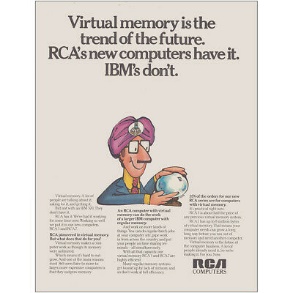 Used in all modern servers, laptops, and smart phones
One of the great ideas in computer science
Virtual Memory
Aside:	when you use gdb, you are seeing virtual addresses, not physical addresses:
198	   csvEntry* newEntry = createCSVEntry(pCSVData);

(gdb) n
203	   int32_t foundIdx = findCSVEntry(pList, newEntry);

(gdb) p newEntry
$6 = (csvEntry *) 0x605380

(gdb) p *newEntry
$7 = {CRN = 0x605450 "12958", 
      ID = 0x605490 "000000000", 
      Name = 0x6054b0 "Hokie, James Robert", 
      PID = 0x6054d0 "joebobhokie", 
      PPID = 0x6054f0 "", 
      totalScore = 88, 
      nScores = 4, 
      Scores = 0x6053c0}
Process Virtual Memory Image
Memory
invisible to
user code
OS maintains:

-	structure of each process’s address space,
-	which addresses are valid,
-	what do they refer to,
-	even those that aren’t in main memory currently
Kernel virtual memory
User stack
(created at runtime)
%rsp 
(stack 
pointer)
Memory-mapped region for
shared libraries
brk
Run-time heap
(created by malloc)
Loaded 
from 
the 
executable 
file
Read/write segment
(.data, .bss)
Read-only segment
(.init, .text, .rodata)
0x400000
Unused
0
Paging to/from Disk
Idea:	hold only those data in physical memory that are actually accessed by a process
Maintain map for each process { virtual addresses }  { physical addresses }  { disk addresses }
OS manages mapping, decides which virtual addresses map to physical (if allocated) and which to disk
Disk addresses include:
Executable .text, initialized data
Swap space (typically lazily allocated)
Memory-mapped (mmap’d) files (see example)
Demand paging: bring data in from disk lazily, on first access
Unbeknownst to application
Process Virtual Memory Image
Memory
invisible to
user code
"Virtual" space exists on secondary storage
Kernel virtual memory
User stack
(created at runtime)
%rsp 
(stack 
pointer)
Virtual space is divided into fixed-size "pages"
Memory-mapped region for
shared libraries
Virtual pages are copied into DRAM as needed
brk
Run-time heap
(created by malloc)
Loaded 
from 
the 
executable 
file
Read/write segment
(.data, .bss)
Read-only segment
(.init, .text, .rodata)
0x400000
Unused
0
VM as a Tool for Caching
Conceptually, virtual memory is an array of N contiguous bytes stored on disk.
 
The contents of the array on disk are cached in physical memory (DRAM cache)
these cache blocks are called pages (size is P = 2p bytes)
Virtual memory
Physical memory
0
VP 0
Unallocated
0
PP 0
VP 1
Cached
Empty
PP 1
Uncached
Unallocated
Empty
Cached
Uncached
Empty
PP 2m-p-1
Cached
M-1
VP 2n-p-1
Uncached
N-1
Virtual pages (VPs) 
stored on disk
Physical pages (PPs) 
cached in DRAM
DRAM Cache Organization
DRAM cache organization driven by the enormous miss penalty
DRAM is about 10x slower than SRAM
Disk is about 10,000x slower than DRAM
Consequences
Large page (block) size: typically 4 KB, sometimes 4 MB
Fully associative 
Any VP can be placed in any PP
Requires a “large” mapping function – different from cache memories
Highly sophisticated, expensive replacement algorithms
Too complicated and open-ended to be implemented in hardware
Write-back rather than write-through
Page Table Enables Address Mapping
Page table:	an array of page table entries (PTEs) that maps virtual pages to physical pages.
Per-process kernel data structure in DRAM
Physical memory
(DRAM)
Physical page
number or 
disk address
PP 0
VP 1
Valid
VP 2
PTE 0
0
null
VP 7
1
PP 3
VP 4
1
0
1
Virtual memory
(disk)
0
null
0
PTE 7
1
VP 1
Memory resident
page table
(DRAM)
VP 2
VP 3
VP 4
VP 6
VP 7
Page Hit
Page hit:	reference to VM word that is in physical memory (DRAM cache hit)
Physical memory
(DRAM)
Physical page
number or 
disk address
Virtual address
PP 0
VP 1
Valid
VP 2
PTE 0
0
null
VP 7
1
PP 3
VP 4
1
0
1
Virtual memory
(disk)
0
null
0
PTE 7
1
VP 1
Memory resident
page table
(DRAM)
VP 2
VP 3
VP 4
VP 6
VP 7
Page Fault
Page fault:	reference to VM word that is not in physical memory
	(DRAM cache miss)
Physical memory
(DRAM)
Physical page
number or 
disk address
Virtual address
PP 0
VP 1
Valid
VP 2
PTE 0
0
null
VP 7
1
PP 3
VP 4
1
0
1
Virtual memory
(disk)
0
null
0
PTE 7
1
VP 1
Memory resident
page table
(DRAM)
VP 2
VP 3
VP 4
VP 6
VP 7
Handling Page Fault
Page miss causes page fault (an exception)
Physical memory
(DRAM)
Physical page
number or 
disk address
Virtual address
PP 0
VP 1
Valid
VP 2
PTE 0
0
null
VP 7
1
PP 3
VP 4
1
0
1
Virtual memory
(disk)
0
null
0
PTE 7
1
VP 1
Memory resident
page table
(DRAM)
VP 2
VP 3
VP 4
VP 6
VP 7
Handling Page Fault
Page miss causes page fault (an exception)
Page fault handler selects a victim to be evicted (here VP 4)
Physical memory
(DRAM)
Physical page
number or 
disk address
Virtual address
PP 0
VP 1
Valid
VP 2
PTE 0
0
null
VP 7
1
PP 3
VP 4
1
0
1
Virtual memory
(disk)
0
null
0
PTE 7
1
VP 1
Memory resident
page table
(DRAM)
VP 2
VP 3
VP 4
VP 6
VP 7
Handling Page Fault
Page miss causes page fault (an exception)
Page fault handler selects a victim to be evicted
Missed VM page (here VP 3) is copied from disk to PM (here PP 3)
Page table is updated
Physical memory
(DRAM)
Physical page
number or 
disk address
Virtual address
PP 0
VP 1
Valid
VP 2
PTE 0
0
null
VP 7
1
PP 3
VP 3
1
1
0
Virtual memory
(disk)
0
null
0
PTE 7
1
VP 1
Memory resident
page table
(DRAM)
VP 2
VP 3
VP 4
VP 6
VP 7
Handling Page Fault
Page miss causes page fault (an exception)
. . .
Offending instruction is restarted: page hit!
Physical memory
(DRAM)
Physical page
number or 
disk address
Virtual address
PP 0
VP 1
Valid
VP 2
PTE 0
0
null
VP 7
1
PP 3
VP 3
1
1
0
Virtual memory
(disk)
0
null
0
PTE 7
1
VP 1
Memory resident
page table
(DRAM)
VP 2
VP 3
Key point: Waiting until the miss to copy the page to DRAM is known as demand paging
VP 4
VP 6
VP 7
Allocating Pages
Allocating a new page (VP 5) of virtual memory.
Physical memory
(DRAM)
Physical page
number or 
disk address
PP 0
VP 1
Valid
VP 2
PTE 0
0
null
VP 7
1
PP 3
VP 3
1
1
0
Virtual memory
(disk)
0
0
PTE 7
1
VP 1
Memory resident
page table
(DRAM)
VP 2
VP 3
VP 4
VP 5
VP 6
VP 7
Locality to the Rescue Again!
Virtual memory seems terribly inefficient, but it works because of locality
At any point in time, programs tend to access a set of active virtual pages called the working set
Programs with better temporal locality will have smaller working sets
If (working set size < main memory size) 
Good performance for one process after compulsory misses
If ( SUM(working set sizes) > main memory size ) 
Thrashing: Performance meltdown where pages are swapped (copied) in and out continuously
VM Address Translation
Virtual Address Space
V = {0, 1, …, N–1}
Physical Address Space
P = {0, 1, …, M–1}
Address Translation
MAP:  V   P  U  {}
For virtual address a:
MAP(a)  =  a’  if data at virtual address a is at physical address a’ in P
MAP(a)  =  if data at virtual address a is not in physical memory
Either invalid or stored on disk
Summary of Address Translation Symbols
Basic Parameters
N = 2n : Number of addresses in virtual address space
M = 2m : Number of addresses in physical address space
P = 2p  : Page size (bytes)
Components of the virtual address (VA)
TLBI: TLB index
TLBT: TLB tag
VPO: Virtual page offset 
VPN: Virtual page number
Components of the physical address (PA)
PPO: Physical page offset (same as VPO)
PPN: Physical page number
Address Translation With a Page Table
Virtual address
n-1
p
p-1
0
Page table base register
(PTBR)
Virtual page number (VPN)
Virtual page offset (VPO)
Page table
Valid
Physical page number (PPN)
Physical page table 
address for the current
process
Valid bit = 0:
Page not in memory
(page fault)
Valid bit = 1
m-1
p
p-1
0
Physical page number (PPN)
Physical page offset (PPO)
Physical address
Address Translation: Page Hit
2
Cache/
Memory
CPU Chip
PTEA
MMU
1
PTE
VA
CPU
3
PA
4
Data
5
1)	Processor sends virtual address to MMU 
2-3)	MMU fetches PTE from page table in memory
4)	MMU sends physical address to cache/memory
5)	Cache/memory sends data word to processor
Address Translation: Page Fault
Exception
Page fault handler
4
2
Cache/
Memory
Disk
CPU Chip
Victim page
PTEA
MMU
1
5
CPU
VA
PTE
3
7
New page
6
1)	Processor sends virtual address to MMU 
2-3)	MMU fetches PTE from page table in memory
4)	Valid bit is zero, so MMU triggers page fault exception
5)	Handler identifies victim (and, if dirty, pages it out to disk)
6)	Handler pages in new page and updates PTE in memory
7)	Handler returns to original process, restarting faulting instruction
Integrating VM and Cache
PTE
CPU Chip
PTE
PTEA 
hit
MMU
Memory
PTEA
PTEA
miss
PTEA
CPU
VA
PA
PA
PA
miss
Data
PA 
hit
L1
cache
Data
VA: virtual address, PA: physical address, PTE: page table entry, PTEA = PTE address
Speeding up Translation with a TLB
If page table entries (PTEs) are cached in L1 like any other memory word
PTEs may be evicted by other data references
PTE hit still requires a small L1 delay
Solution: Translation Lookaside Buffer (TLB)
Small set-associative hardware cache in MMU
Maps virtual page numbers to  physical page numbers
Contains complete page table entries for small number of pages
Accessing the TLB
MMU uses the VPN portion of the virtual address to access the TLB:
T = 2t sets
VPN
n-1
p+t
p+t-1
p
p-1
0
TLB tag (TLBT)
TLB index (TLBI)
VPO
TLBT matches tag of line within set
Set 0
v
tag
PTE
v
tag
PTE
Set 1
v
tag
PTE
v
tag
PTE
TLBI selects the set
…
Set T-1
v
tag
PTE
v
tag
PTE
TLB Hit
CPU Chip
TLB
Cache/
Memory
MMU
PTE
2
CPU
3
VPN
1
PA
VA
4
Data
5
A TLB hit eliminates a cache/memory access
TLB Miss
CPU Chip
TLB
4
PTE
2
VPN
Cache/
Memory
MMU
1
3
VA
CPU
PTEA
PA
5
Data
6
A TLB miss incurs an additional cache/memory access (to get the PTE)
Fortunately, TLB misses are rare. Why?
VM as a Tool for Memory Protection
Extend PTEs with permission bits
MMU checks these bits on each access
Physical 
Address Space
Process i:
EXEC
SUP
READ
WRITE
Address
VP 0:
Yes
No
Yes
No
PP 6
VP 1:
Yes
No
Yes
Yes
PP 4
PP 2
VP 2:
Yes
Yes
Yes
No
PP 2
PP 4
PP 6
EXEC
SUP
READ
WRITE
Address
Process j:
PP 8
Yes
No
Yes
No
PP 9
VP 0:
PP 9
Yes
Yes
Yes
Yes
PP 6
VP 1:
Yes
PP 11
No
Yes
Yes
PP 11
VP 2:
Examples of 2-Level TLB Organization
Summary
Programmer’s view of virtual memory
Each process has its own private linear address space
Cannot be corrupted by other processes
System view of virtual memory
Uses memory efficiently by caching virtual memory pages
Efficient only because of locality
Simplifies memory management and programming
Simplifies protection by providing a convenient interpositioning point to check permissions